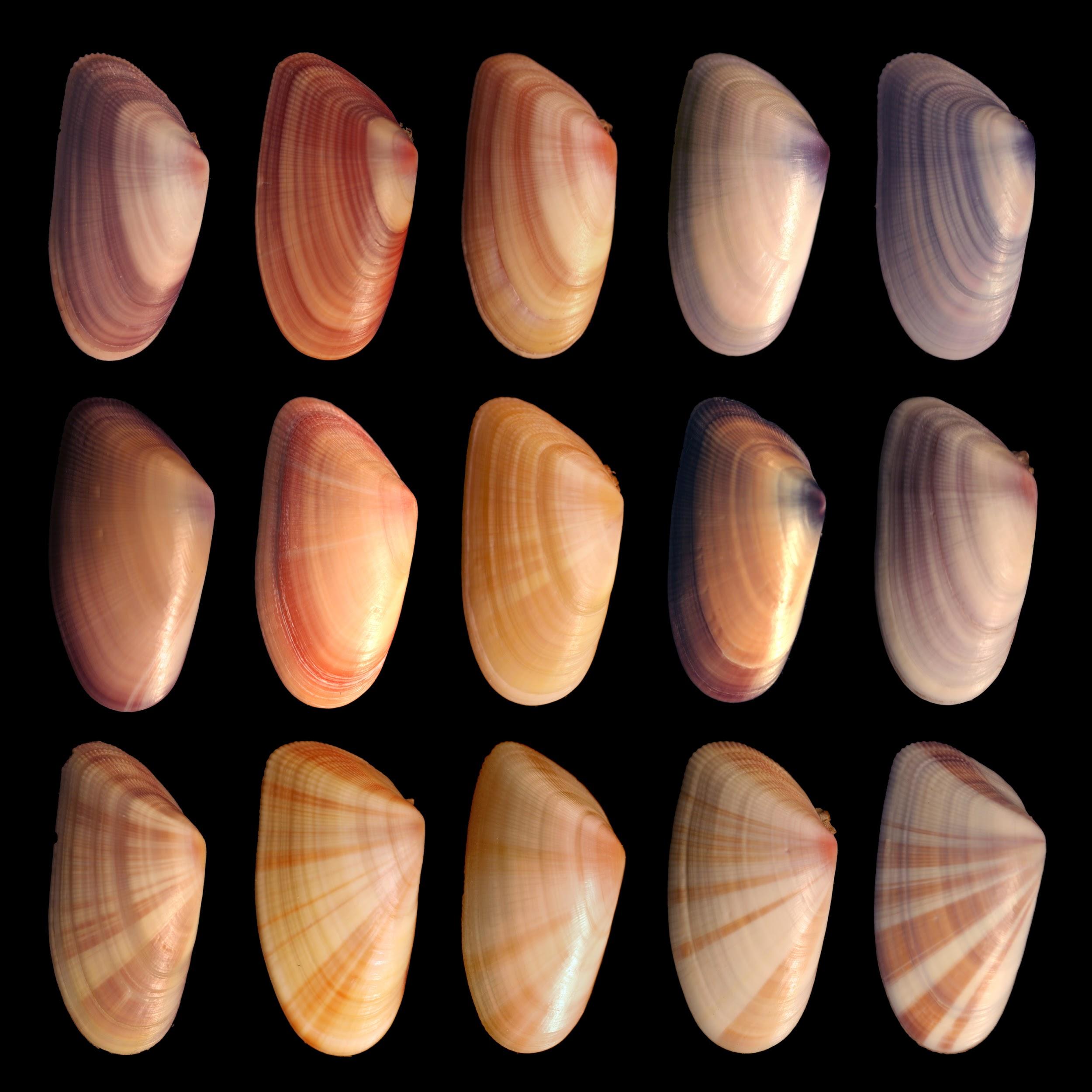 Assessment and the Equitable English &101
Changing the Paradigm
Courtney Edwards (Pierce College), Jeffrey Klausman (Whatcom Community College), Candace Morrow (Olympic College), and Ian Sherman (Green River College)
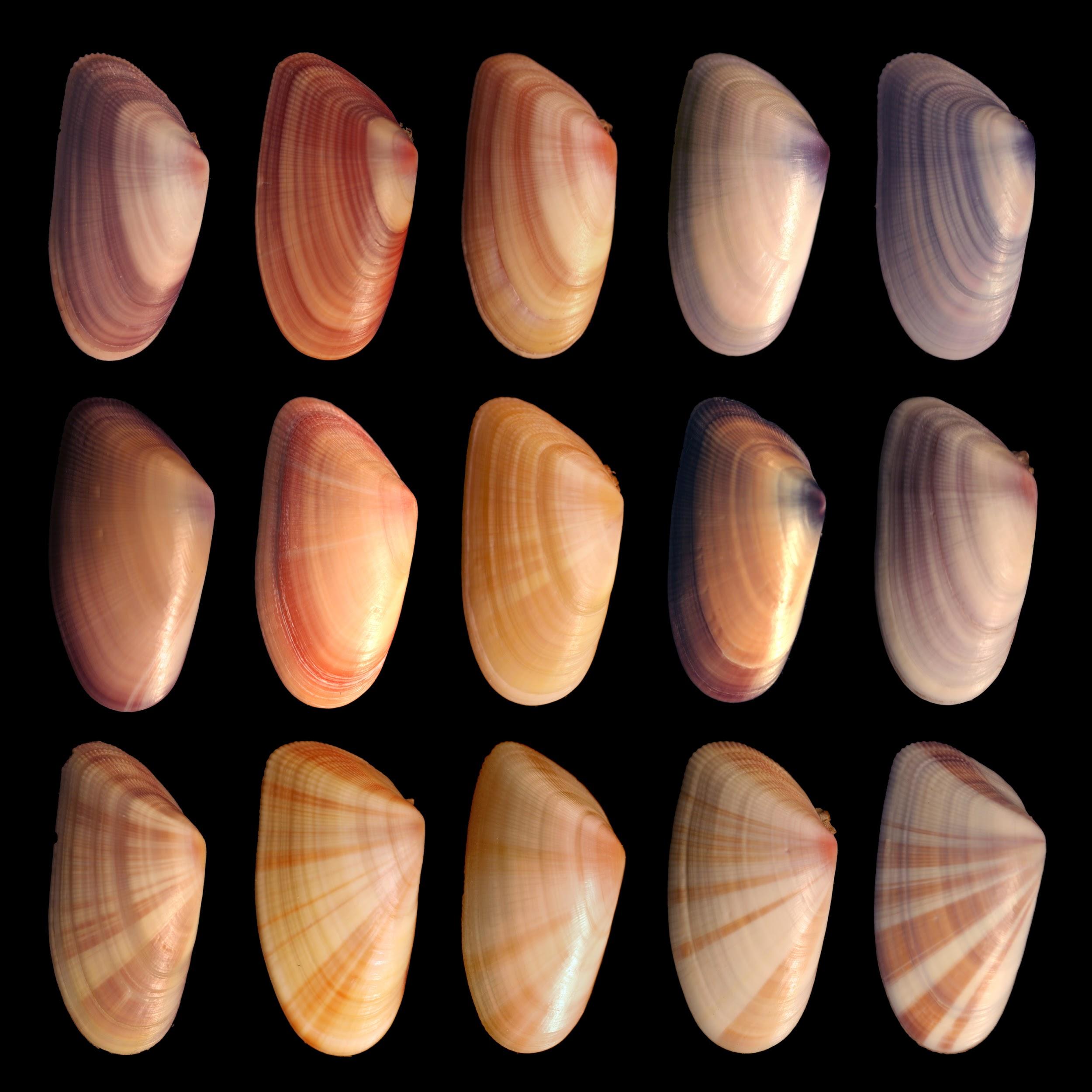 The Basics: Key Terms and Concepts
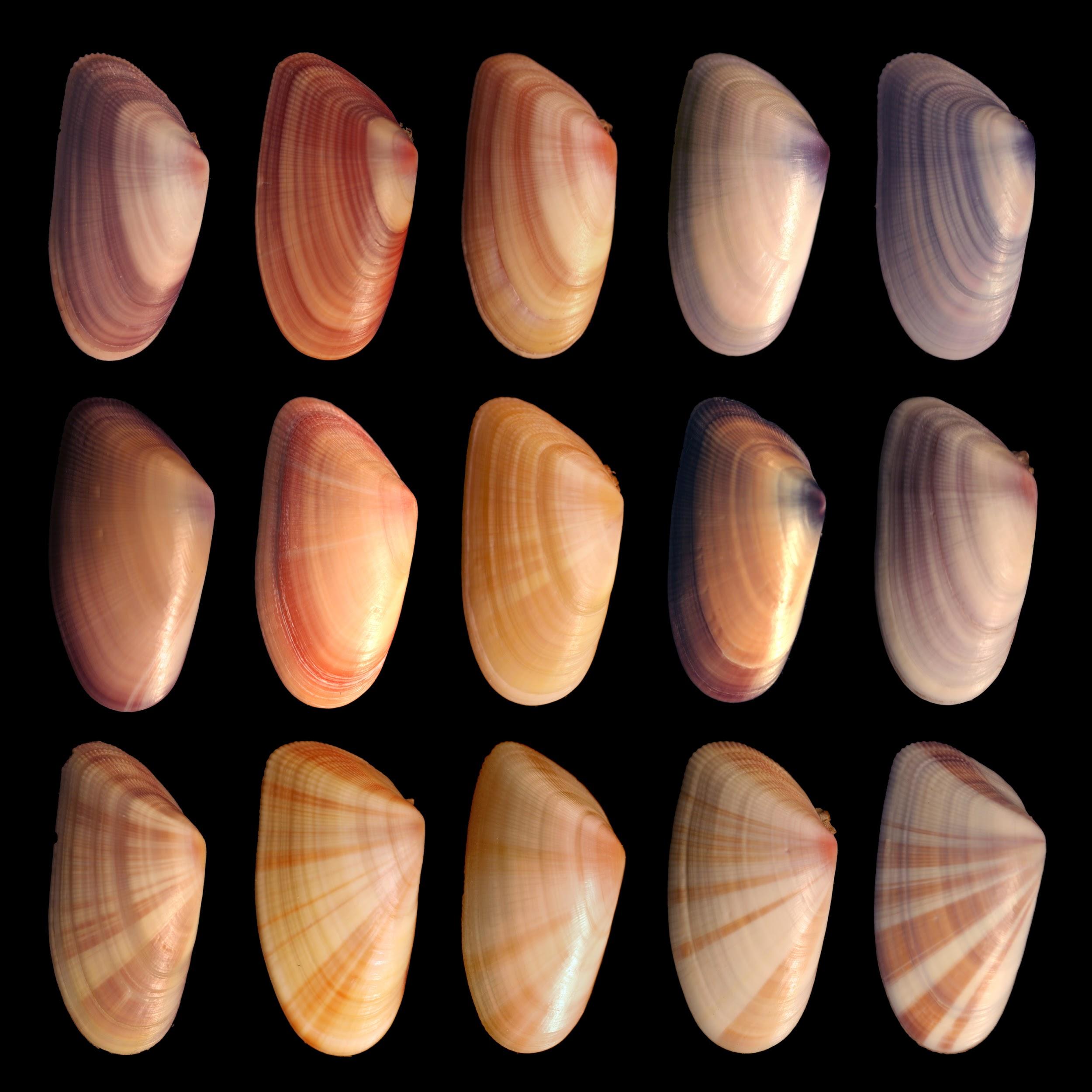 How can assessment practices help to create a more—or less—equitable ENGL&101? 
At the course level?
At the program level?
Questions and Discussion
[Speaker Notes: Use this slide for table discussions and for share outs]
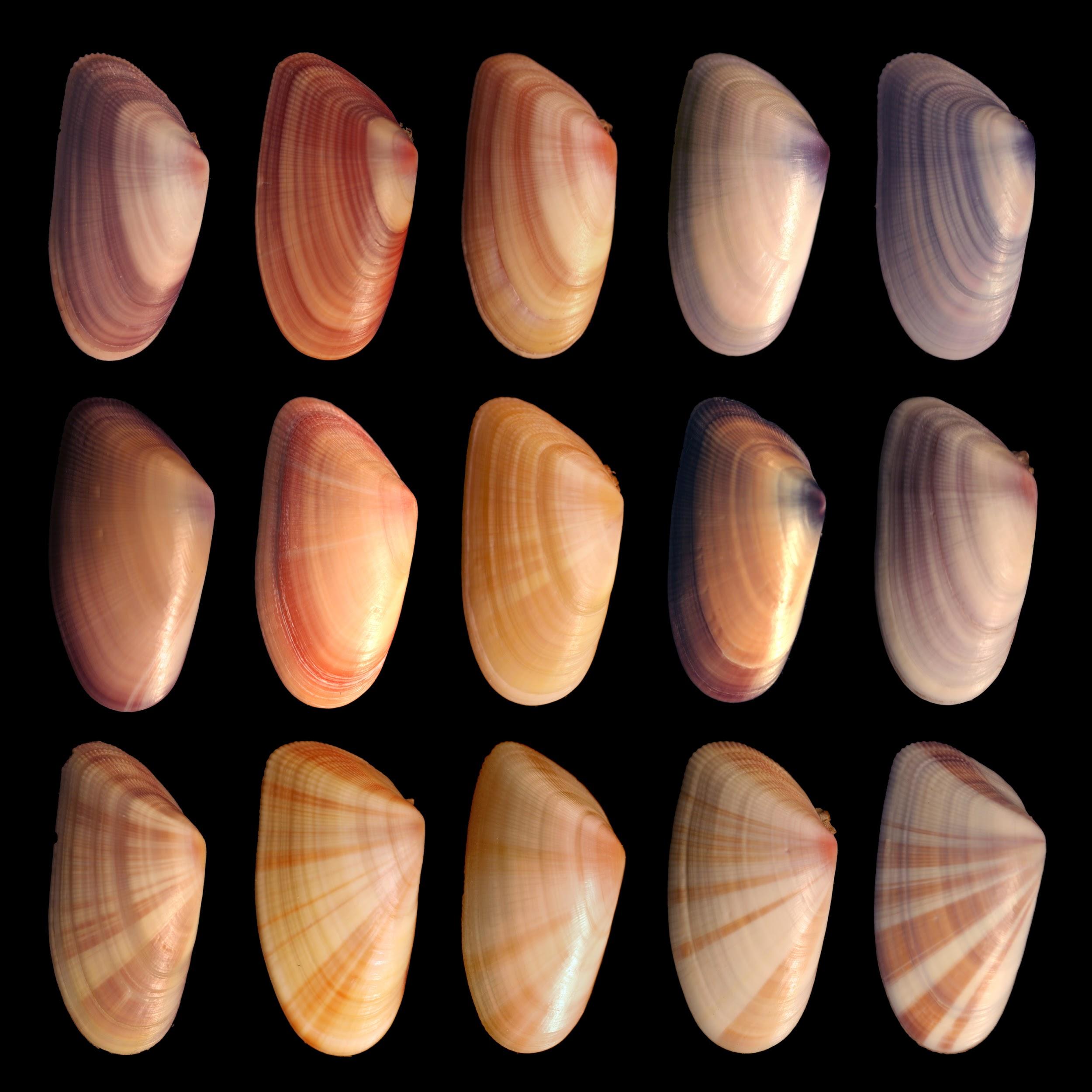 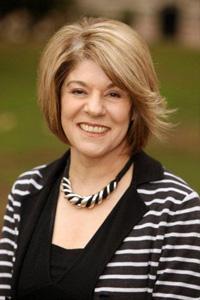 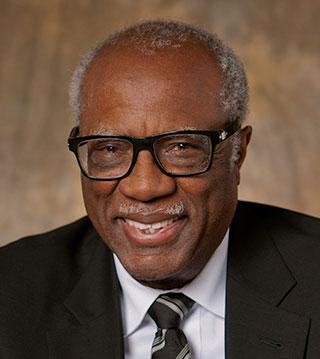 James A. Banks
Estela Mara Bensimon
Framing Equitable Practices
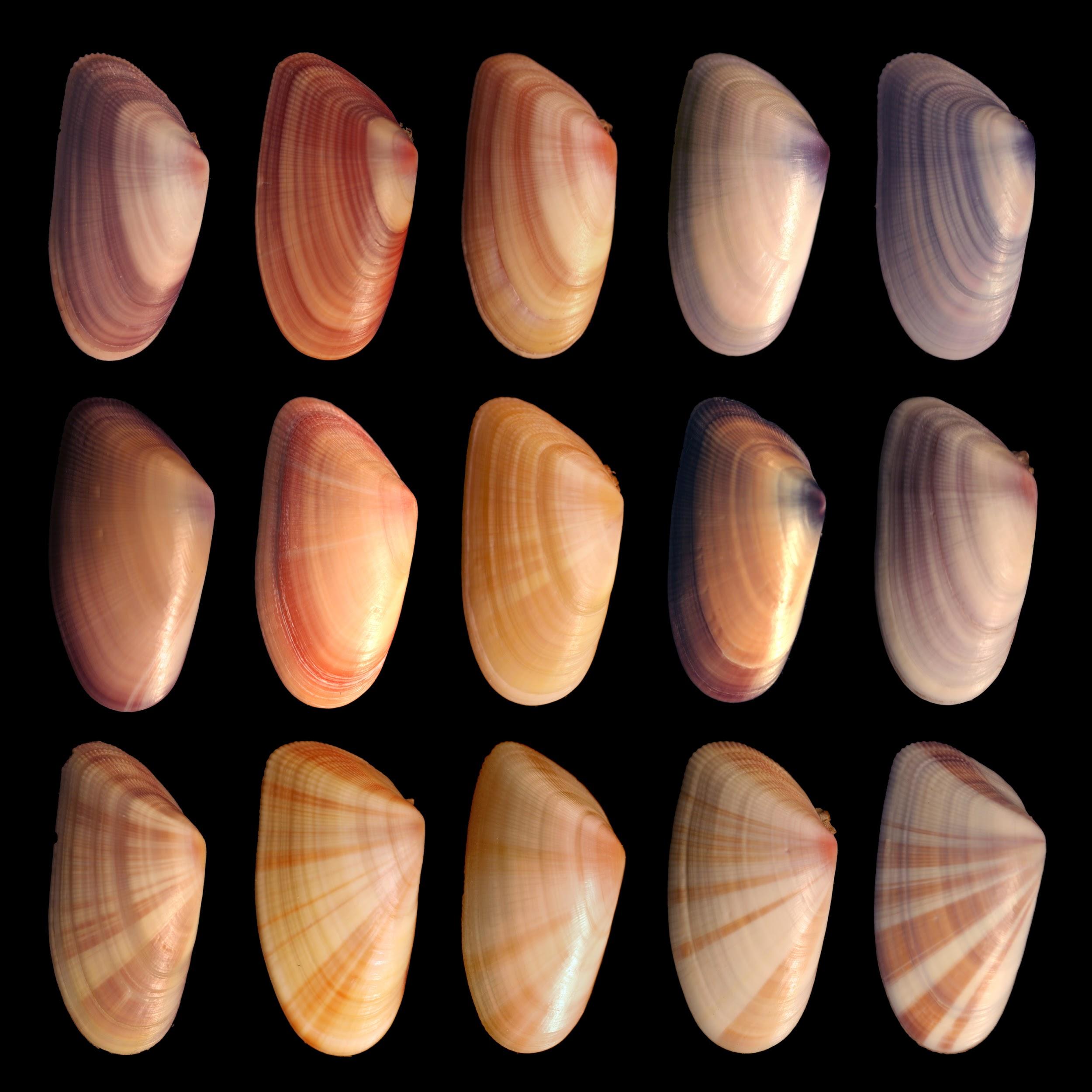 Applying the Framework: Equitable Practices in English &101
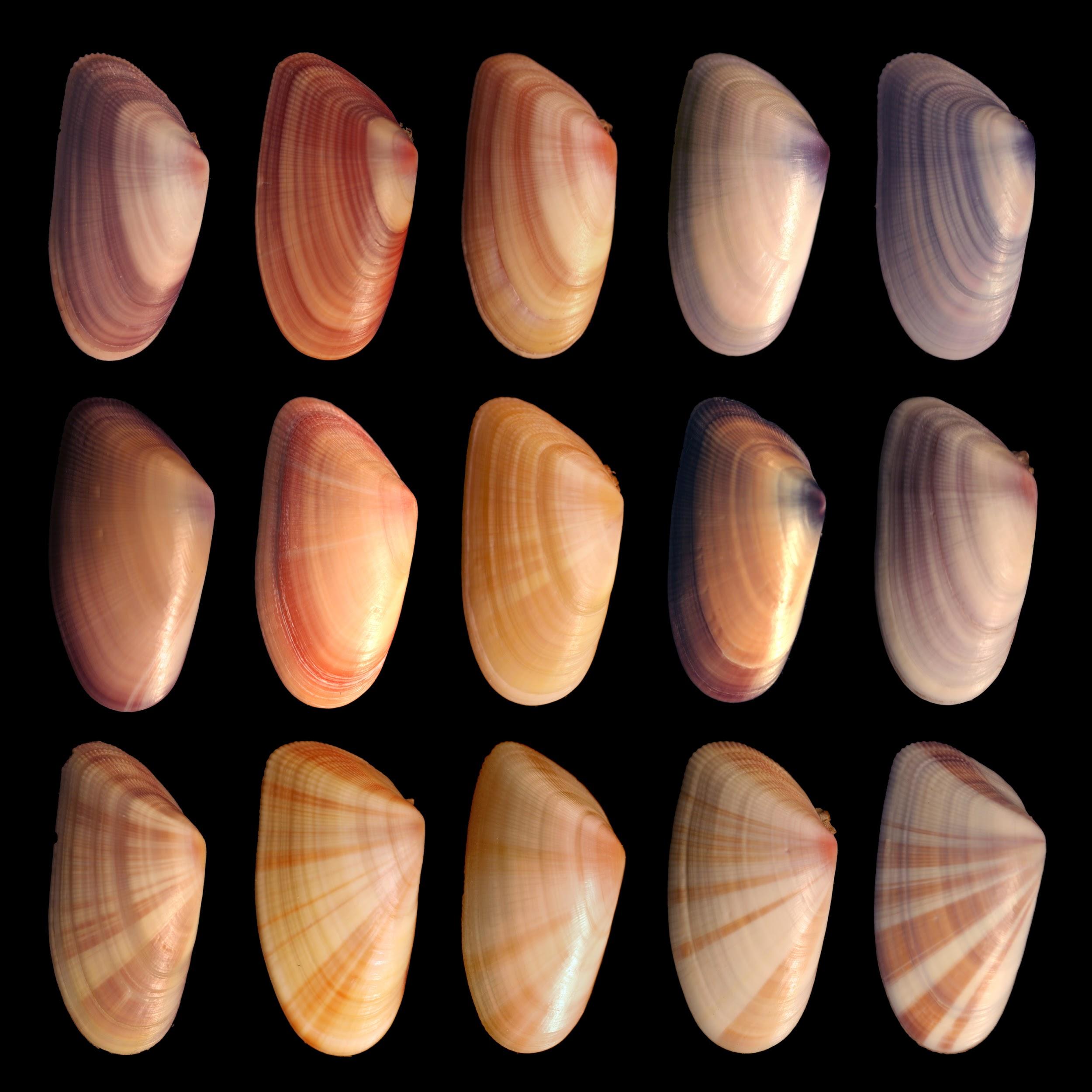 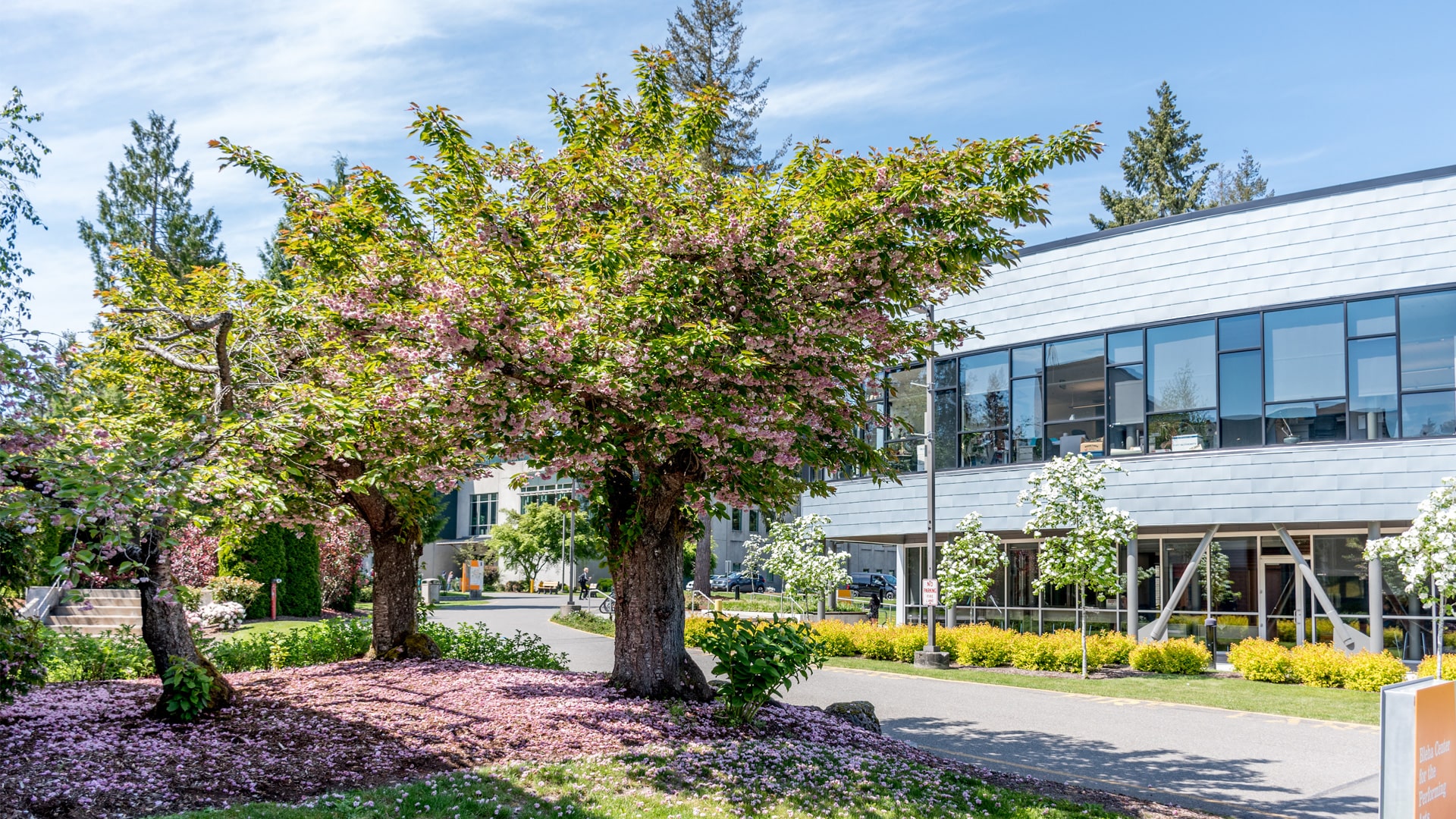 Examples from the Field: Green River College
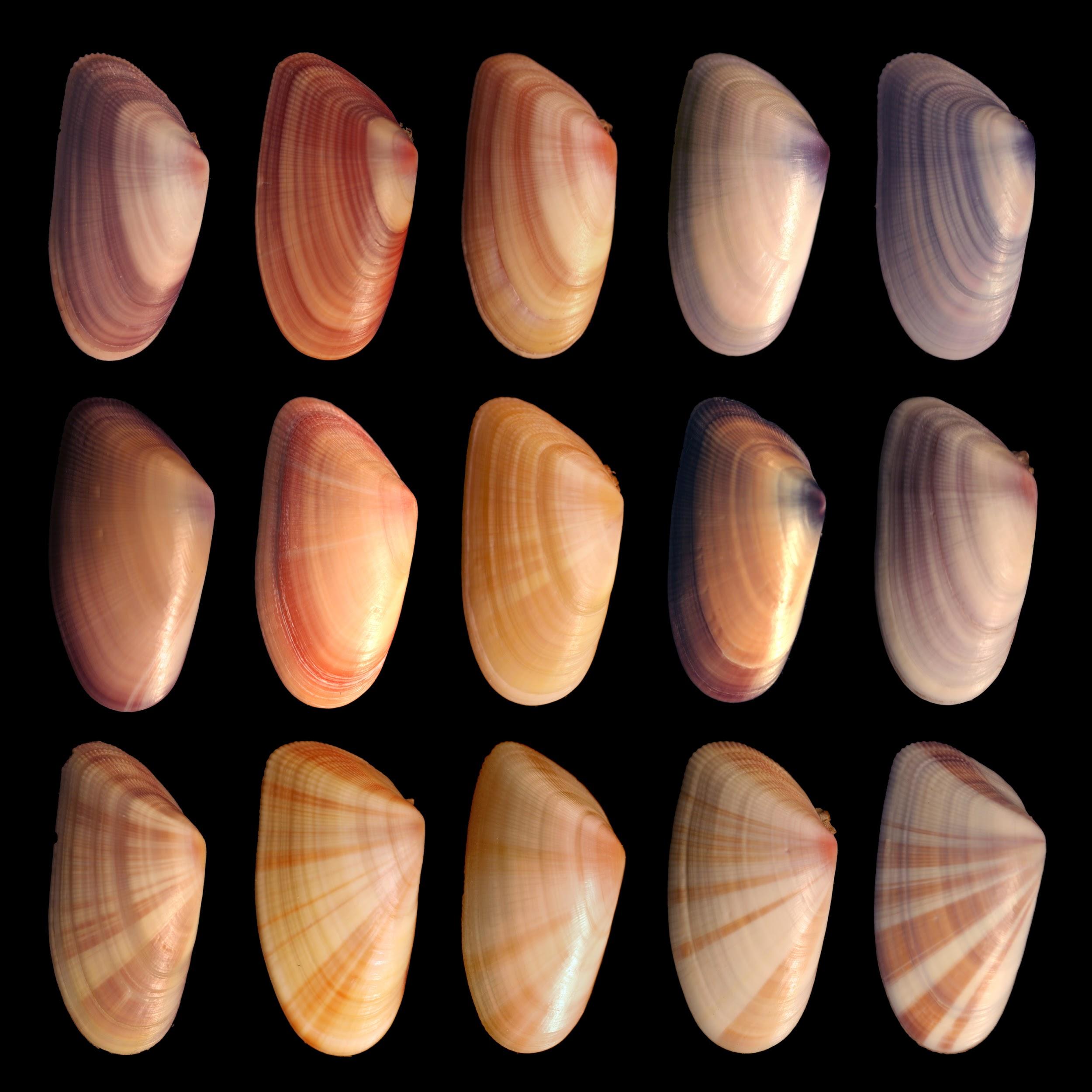 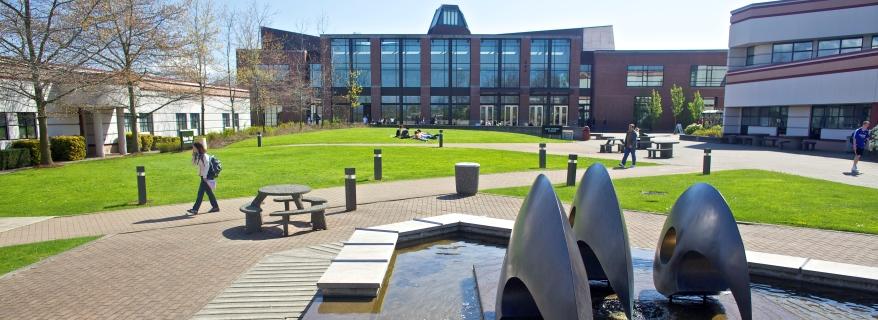 Examples from the Field: Whatcom Community College
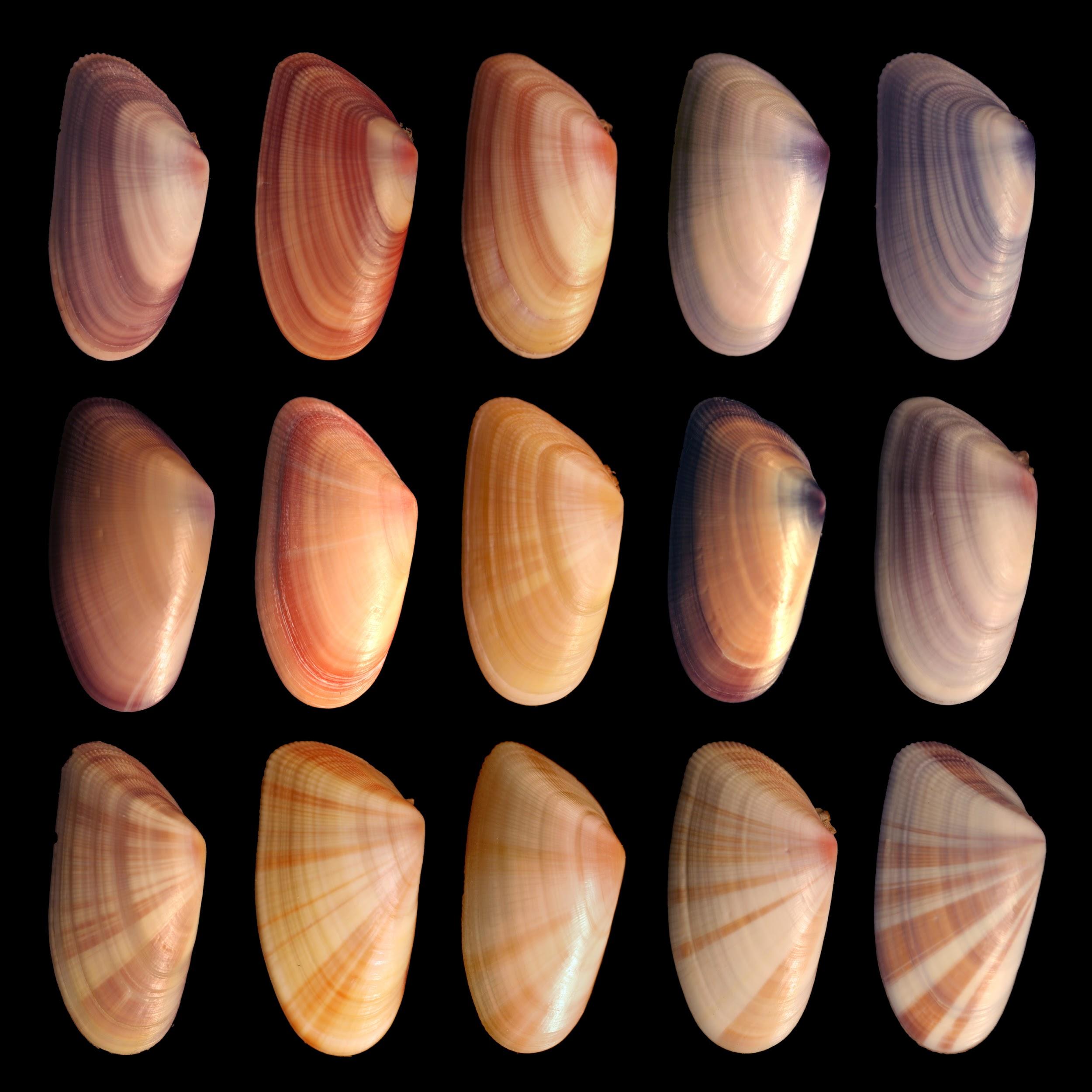 Roundtable with students and exemplary faculty: What do some very successful faculty do to foster success in their classes?
Transparency in Teaching and Learning: How close are we to 100% adoption for transparent assignment design and how might we get there?
Whatcom Assessment: Pedagogical Practices
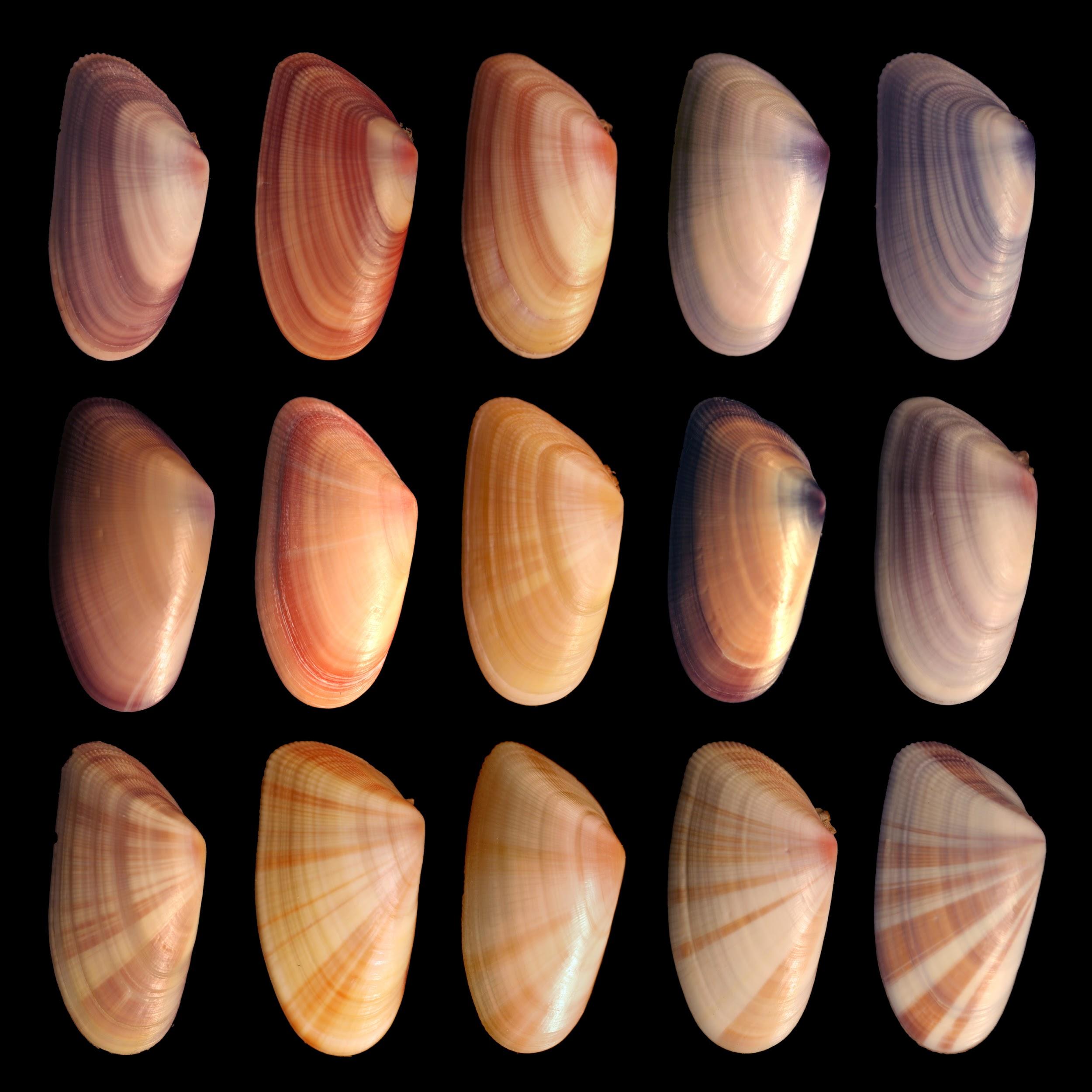 Grading contracts: What can we learn from our efforts and how can we improve and expand use?
Artifact assessment: What do our syllabi, grading rubrics, class policies (late work, missing assignments, attendance) “say” when seen through an anti-racist assessment lens?
Whatcom Assessment: Pedagogical Practices
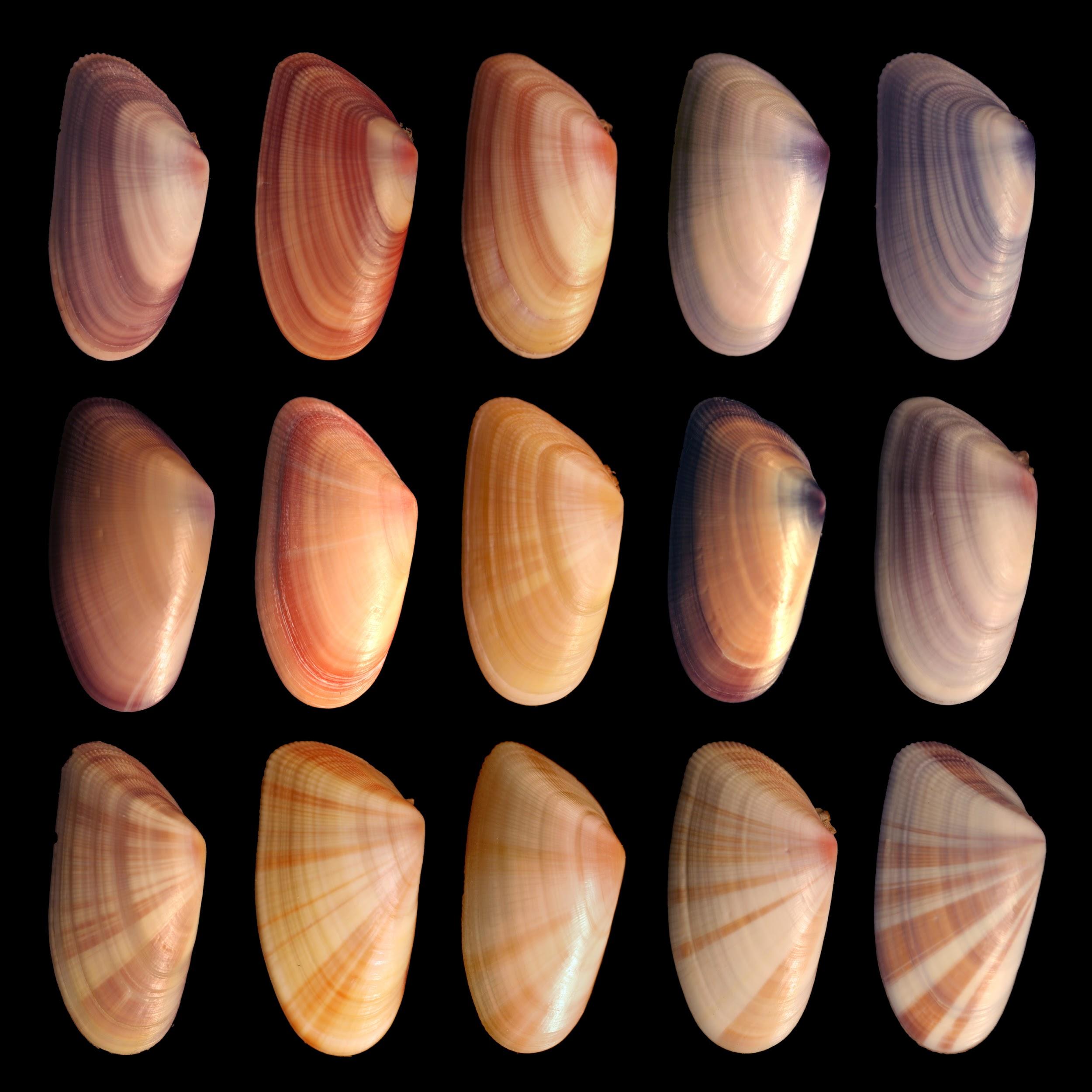 Reflection, Planning, and Further Questions